JOHN 11
I AM THE
RESURRECTION
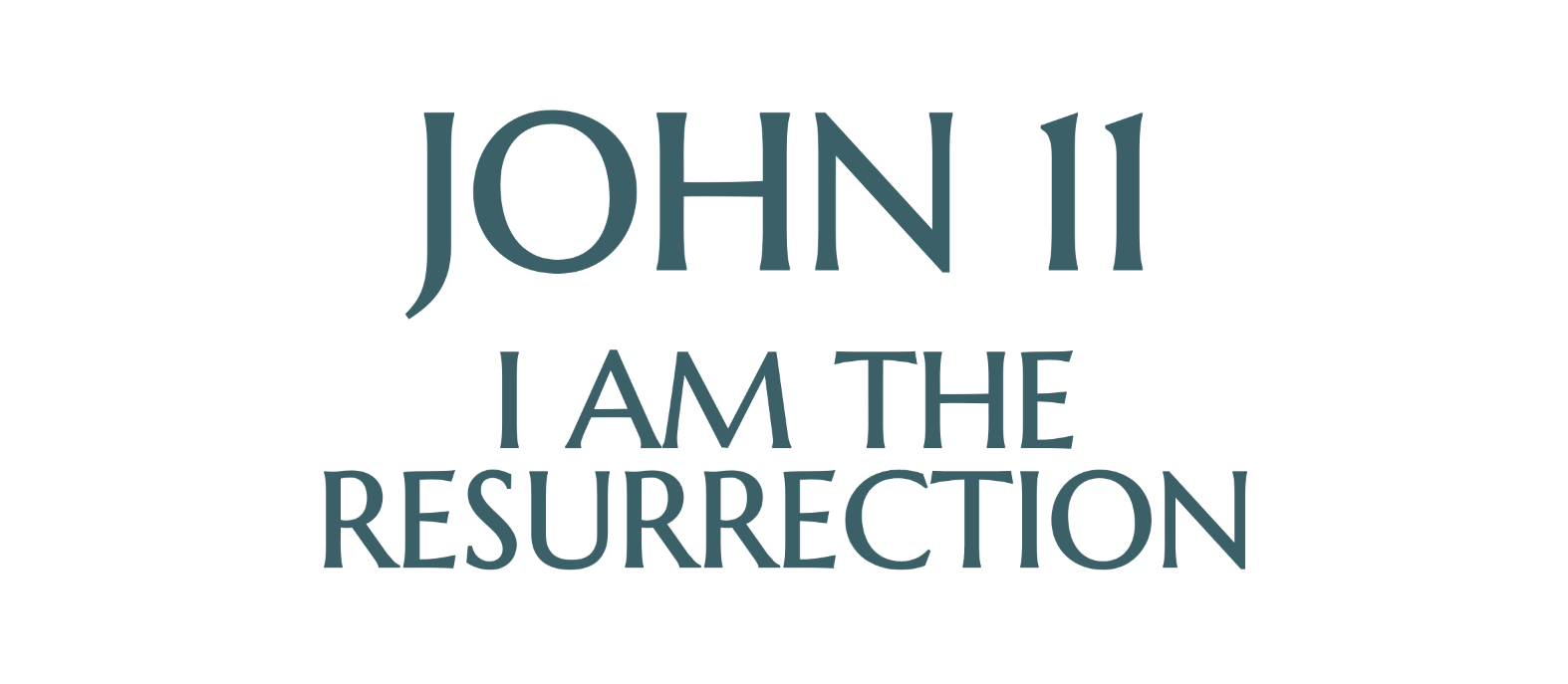 (Jn. 11:1) Now a man named Lazarus was sick. He was from Bethany, the village of Mary and her sister Martha.
(Jn. 11:3) They sent word to Jesus,
“Lord, the one you love is sick.”
4 When he heard this, Jesus said,
“This sickness will not end in death.
No, it is for God’s glory so that God’s Son may be glorified through it.”
5 Now Jesus loved Martha and her sister and Lazarus.
(Jn. 11:6) So when he heard that Lazarus was sick,
(Jn. 11:6) So when he heard that Lazarus was sick, he stayed where he was two more days.
What kind of love is that??
(Jn. 11:11) Jesus said,
“Our friend Lazarus has fallen asleep.
I am going there to wake him up.”
(Jn. 11:12) His disciples replied,
“Lord, if he sleeps, he will get better.”
(Jn. 11:14-15) So he told them plainly,
“Lazarus is dead.
Death is a natural event and a certainty of life.
But why is it also profoundly unnatural and abhorrent?
(Jn. 11:14-15) So he told them plainly,
“Lazarus is dead.
For your sake I am glad I was not there, so that you may believe.
But let us go to him.”
(Jn. 11:17) On his arrival, Jesus found that Lazarus had already been in the tomb for four days.
Rabbinical teaching held that the soul hovered over the body for three days before departing for heaven.
Leviticus Rabbah (18:1)
(Jn. 11:18) Now Bethany was less than two miles from Jerusalem, 
19 and many Jews had come to Martha and Mary to comfort them in the loss of their brother.
(Jn. 11:20) When Martha heard that Jesus was coming, she went out to meet him, but Mary stayed at home.
(Jn. 11:21-22) Martha said to Jesus,
“Lord, if only you had been here,
my brother would not have died. 
22 But even now I know that God will give you whatever you ask.”
(Jn. 11:23) Jesus said to her,
“Your brother will rise again.”
24 Martha answered,
“I know he will rise again
in the resurrection at the last day.”
(Jn. 11:25) Jesus said to her,
“I am the resurrection and the life.
The one who believes in me will live, even though they die.
26 Whoever lives by believing in me will never die.
Do you believe this?”
(Jn. 11:27) “Yes, Lord,” she replied,
“I believe that you are the Messiah, the Son of God, who is to come into the world.”
(Jn. 11:28) After she had said this, she went back and called her sister Mary aside.
“The Teacher is here,” Martha said, “and is asking for you.”
(Jn. 11:29) When Mary heard this, she got up quickly and went to him.
30 Now Jesus had not yet entered the village, but was still at the place where Martha had met him.
(Jn. 11:31) When the Jews who had been with Mary in the house, comforting her, noticed how quickly she got up and went out, they followed her, supposing she was going to the tomb to mourn there.
(Jn. 11:32) When Mary arrived and saw Jesus, she fell at his feet and said,
“Lord, if only you had been here,
my brother would not have died.”
(Jn. 11:33) When Jesus saw her weeping, and the Jews who had come along with her also weeping,
he was deeply moved in spirit and troubled.
(Jn. 11:33) When Jesus saw her weeping, and the Jews who had come along with her also weeping,
he was deeply moved in spirit and troubled.
“Deeply moved in spirit”
(embrimaomai)
“An expression of anger and displeasure.”
William Arndt et al., A Greek-English Lexicon of the New Testament and Other Early Christian Literature (University of Chicago Press, 2000), 322.
Jesus “was outraged in spirit.”
D. A. Carson, The Gospel according to John (Leicester, England; Grand Rapids, MI: Inter-Varsity Press; W.B. Eerdmans, 1991), p.415.
(Jn. 11:34) “Where have you laid him?” he asked.
“Come and see, Lord,” they replied.
35 Jesus wept.
(Jn. 11:36) The people who were standing nearby said,
“See how much he loved him!”
37 But some said,
“This man healed a blind man.
Couldn’t he have kept Lazarus from dying?”
(Jn. 11:38) Jesus, once more deeply moved, came to the tomb.
It was a cave with a stone laid across the entrance. 
39 “Take away the stone,” he said. 
“But, Lord,” said Martha, the sister of the dead man, “by this time there is a bad odor, for he has been there four days.”
(Jn. 11:40) Then Jesus said,
“Did I not tell you that if you believe, you will see the glory of God?”
(Jn. 11:41) So they took away the stone. Then Jesus looked up and said,
“Father, I thank you that you have heard me.
42 I knew that you always hear me, but I said this for the benefit of the people standing here, that they may believe that you sent me.”
(Jn. 11:43) When he had said this, Jesus called in a loud voice,
“Lazarus, come out!”
44 The dead man came out.
His hands and feet were wrapped with strips of linen, and a cloth was around his face.
Jesus said to them, “Take off the grave clothes and let him go.”
(Jn. 11:43) When he had said this, Jesus called in a loud voice,
“Lazarus, come out!”
44 The dead man came out.
His hands and feet were wrapped with strips of linen, and a cloth was around his face.
Jesus said to them, “Take off the grave clothes and let him go.”
What was this experience like for Lazarus??
(Jn. 11:45) Therefore many of the Jews who had seen what Jesus did believed in him.
46 But some of them went to the Pharisees and told them what Jesus had done.
53 From that day on they plotted to take his life.
1. Why did Jesus wait four days to intervene with Lazarus?
He knew something about their pain and suffering that they didn’t understand.
“This sickness will not end in death. No, it is for God’s glory so that God’s Son may be glorified through it” (John 11:4).
“For your sake I am glad I was not there, so that you may believe” (John 11:15).
“Many of the Jews who had come to visit Mary, and had seen what Jesus did, believed in him” (John 11:45).
1. Why did Jesus wait four days to intervene with Lazarus?
He knew something about their pain and suffering that they didn’t understand.
“This sickness will not end in death. No, it is for God’s glory so that God’s Son may be glorified through it” (John 11:4).
“For your sake I am glad I was not there, so that you may believe” (John 11:15).
“Many of the Jews who had come to visit Mary, and had seen what Jesus did, believed in him” (John 11:45).
Was it worth four days of grief and confusion to see many people gain eternal life? (v.45)
2. What does this account reveal about the heart of God?
Jesus was grieved and outraged at death.
John 11:33-38.
God is not cold, stoic, or detached from our pain.
2. What does this account reveal about the heart of God?
Jesus was grieved and outraged at death.
John 11:33-38
Jesus had what we want the most when we suffer—yet he still wept!
(1) “I wish I knew why we’re going through this.”
(2) “I wish I had the power to change this.”
2. What does this account reveal about the heart of God?
Jesus was grieved and outraged at death.
John 11:33-38
Jesus had what we want the most when we suffer—yet he still wept!
(1) “I wish I knew why we’re going through this.”
(2) “I wish I had the power to change this.”
Jesus must have an extremely important reason that prevents him from ending all pain and suffering!
Omniscient view of suffering.
(2 Pet. 3:9) The Lord is not slow in keeping his promise, as some understand slowness.
Instead he is patient with you, not wanting anyone to perish, but everyone to come to repentance.
3. What do we learn about grief from Mary and Martha?
They endured a time of confusion.
“We’ve seen him heal others… We know he loves Lazarus… Where is he?” (2 Corinthians 4:8)
They brought their need to Jesus.
John 11:3
3. What do we learn about grief from Mary and Martha?
They endured a time of confusion.
“We’ve seen him heal others… We know he loves Lazarus… Where is he?” (2 Corinthians 4:8)
They brought their need to Jesus.
John 11:3
They were honest with Jesus.
John 11:21-22, 32
3. What do we learn about grief from Mary and Martha?
They endured a time of confusion.
“We’ve seen him heal others… We know he loves Lazarus… Where is he?” (2 Corinthians 4:8)
They brought their need to Jesus.
John 11:3
They were honest with Jesus.
John 11:21-22, 32
They experienced the love of God at a far deeper level.
John 11:3, 5. Which was greater? Healing from sickness or death?
One day, every one of us will hear Jesus call our name.
(Jn. 5:28) Jesus said, “A time is coming when all who are in their graves will hear his voice and come out.”
One day, every one of us will hear Jesus call our name.
What are you going to say to Jesus on that day?
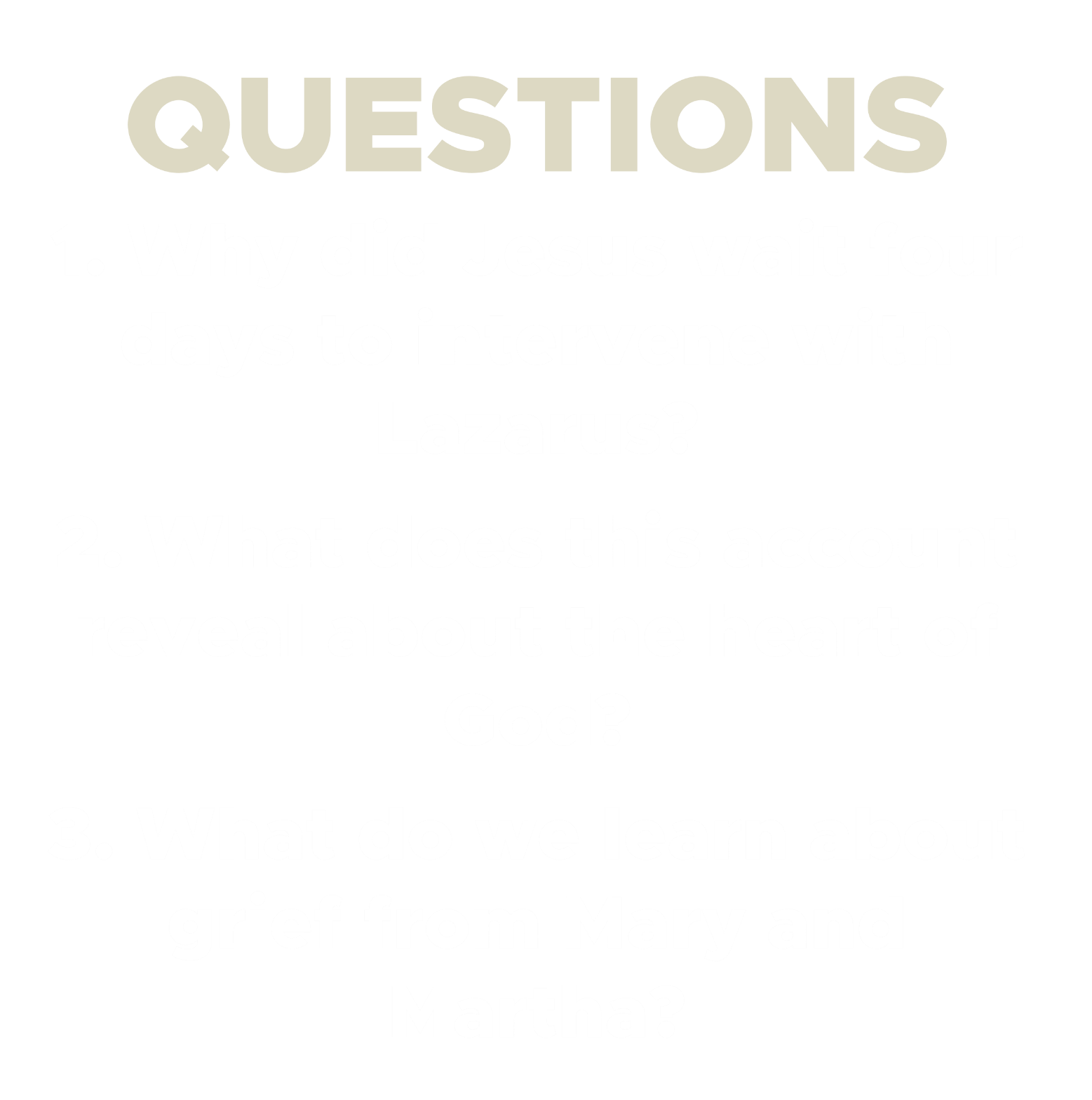